Active ganging status July 2018
Dante Totani, Ken Treptow, Gustavo Cancelo
72 SiPM active ganging board: 12 x 6 matrix
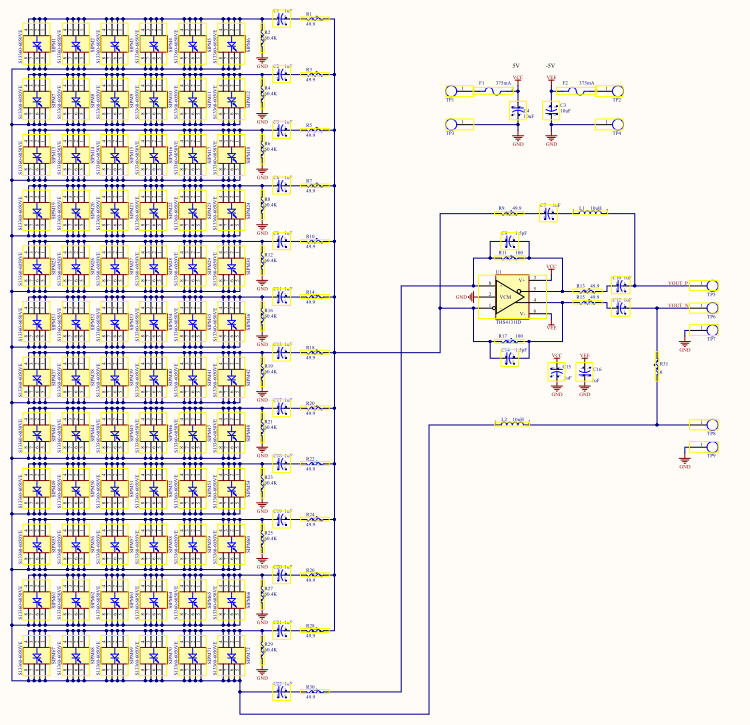 Each row has 6 MPPCs in parallel.
2
Presenter | Presentation Title
7/17/2018
Mean signal 72 MPPCs at -70C and Vb=47
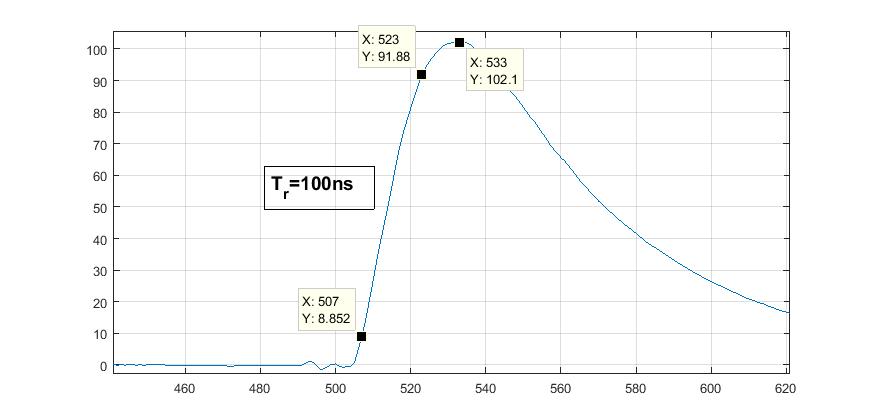 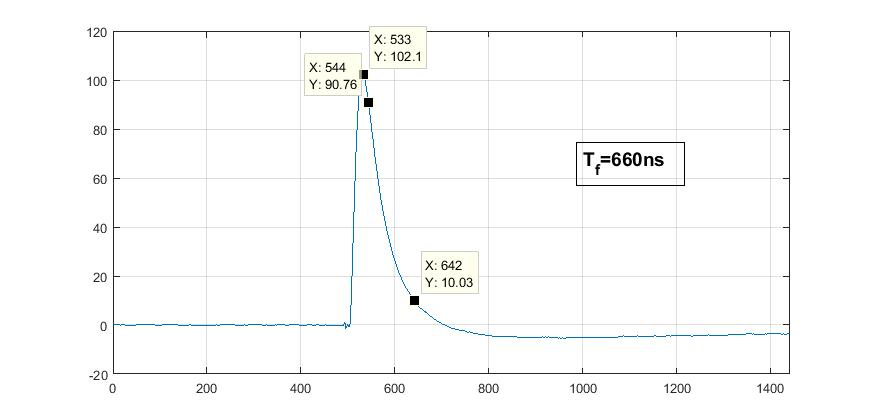 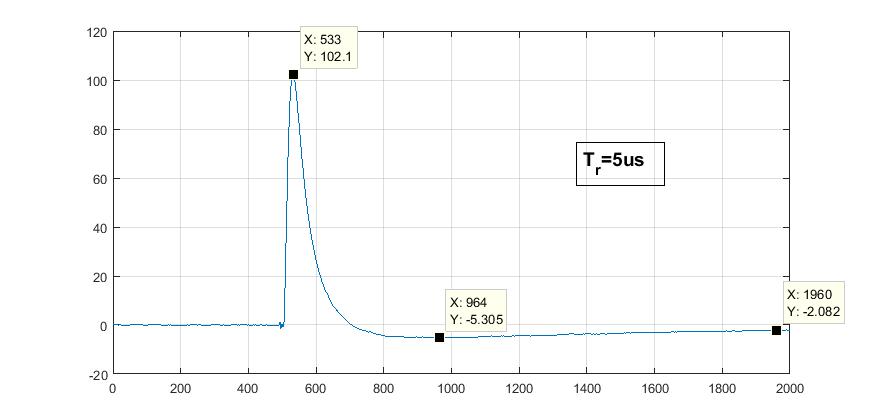 Rise time 100ns, Fall time 660ns, slow undershoot recovery.
SSP time constant has not been modified.
3
Presenter | Presentation Title
7/17/2018
Noise spectrum
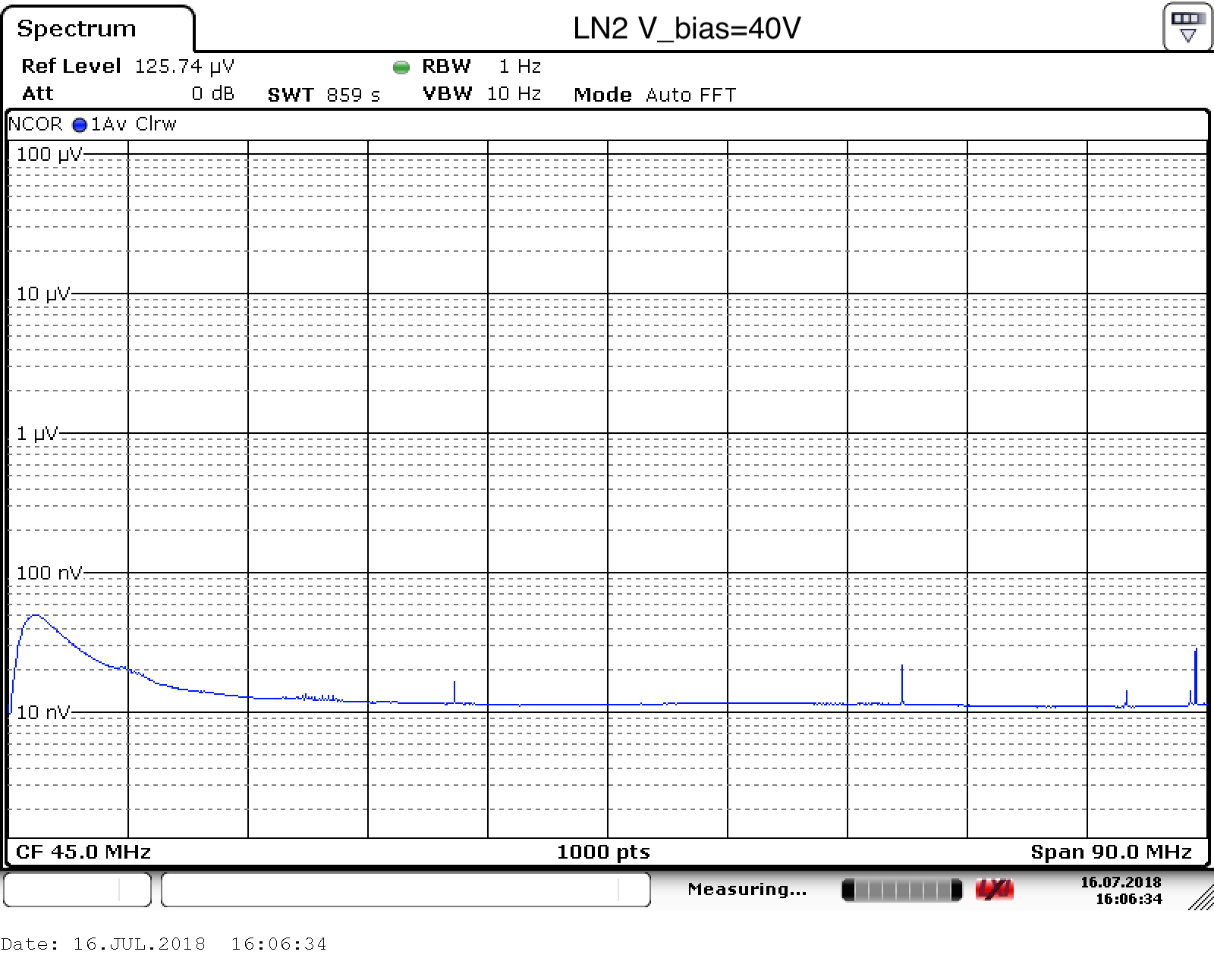 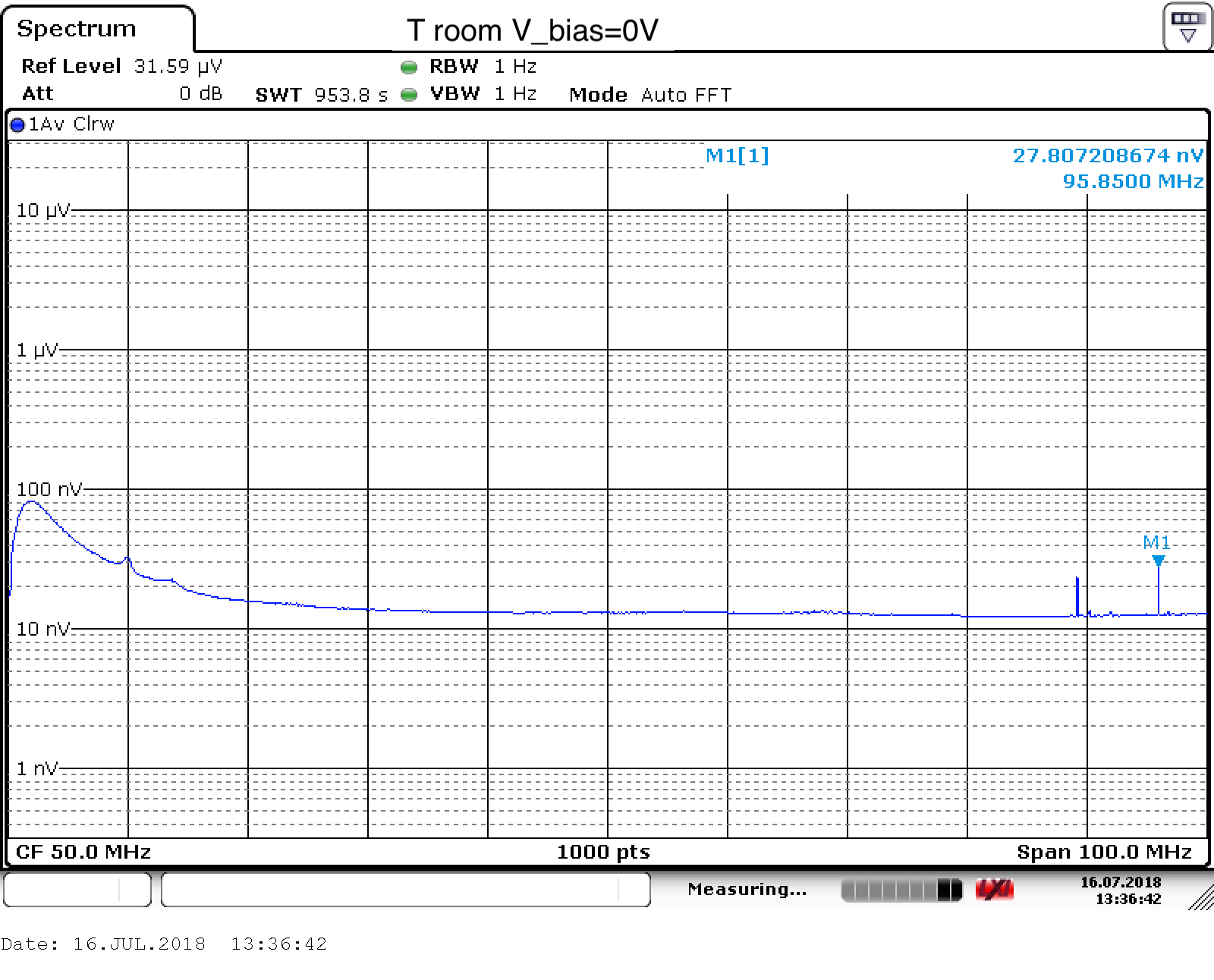 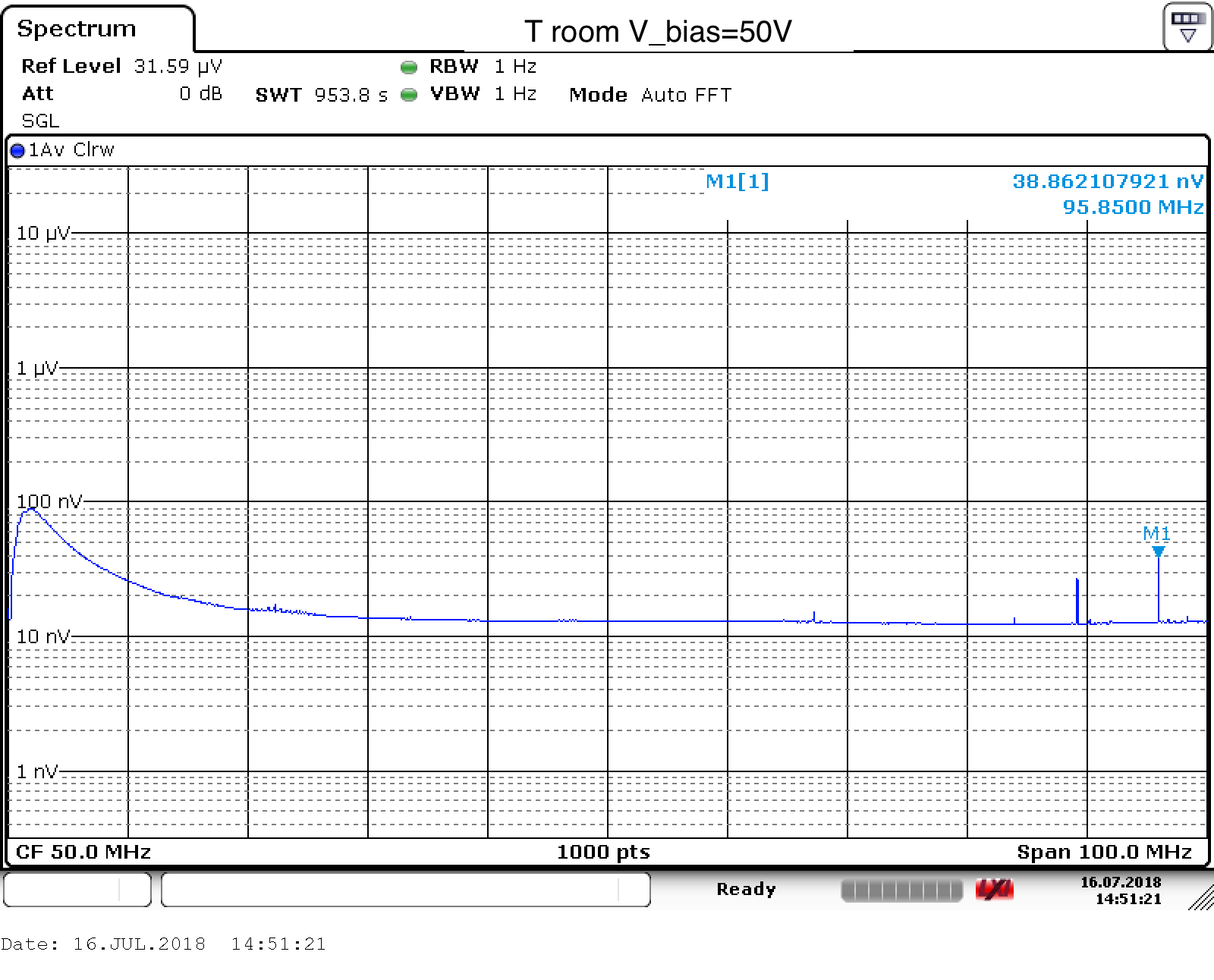 Noise is 10nV/sqrt(Hz)
1/f at lower frequencies.
It does not vary much with T and Vb
4
Presenter | Presentation Title
7/17/2018
Simulations
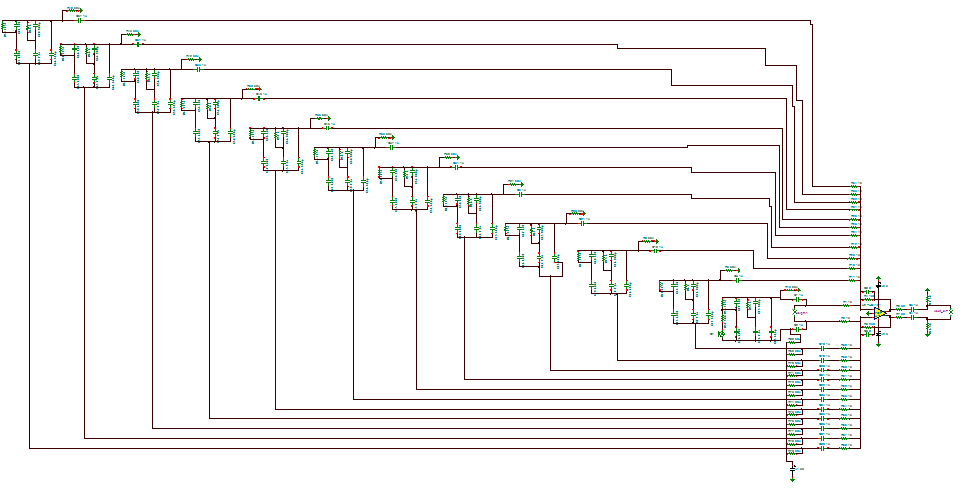 Simulations are in agreement with results from data.
5
Presenter | Presentation Title
7/17/2018
Mean signal 72 MPPCs at LN2 and Vb=47
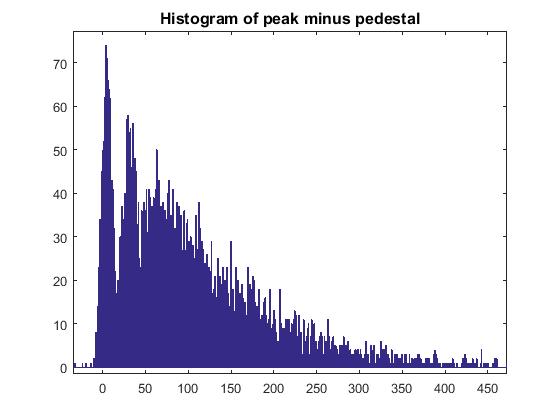 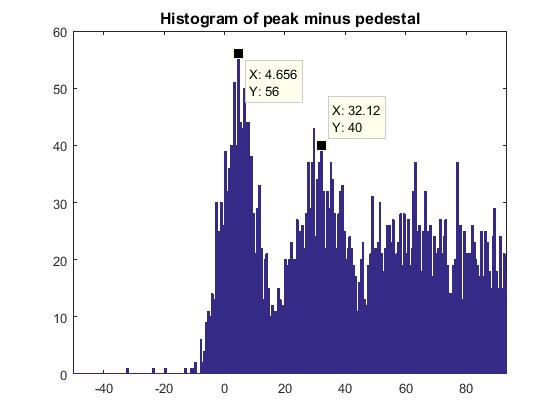 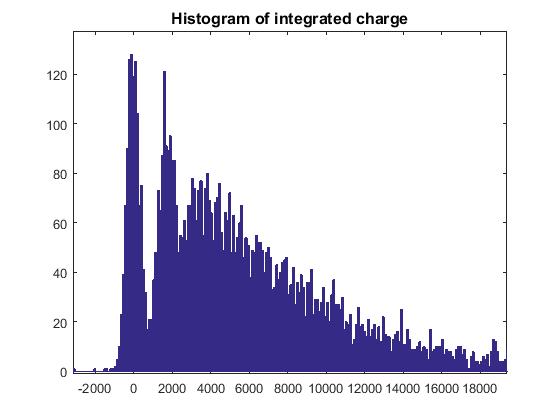 Noise is about 7 ADUs FWHM
6
Presenter | Presentation Title
7/17/2018
Filtering the signal with a matched filter (50 taps long)
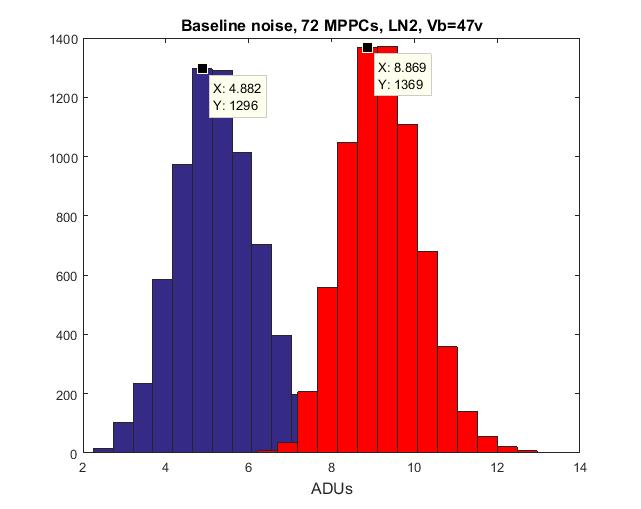 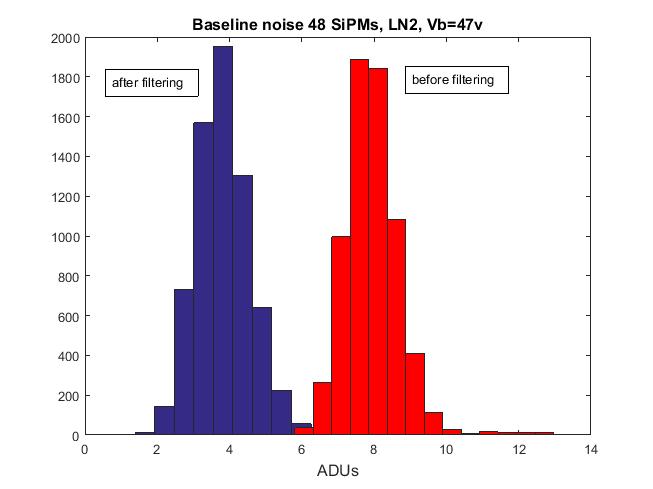 Histograms of
σnoise
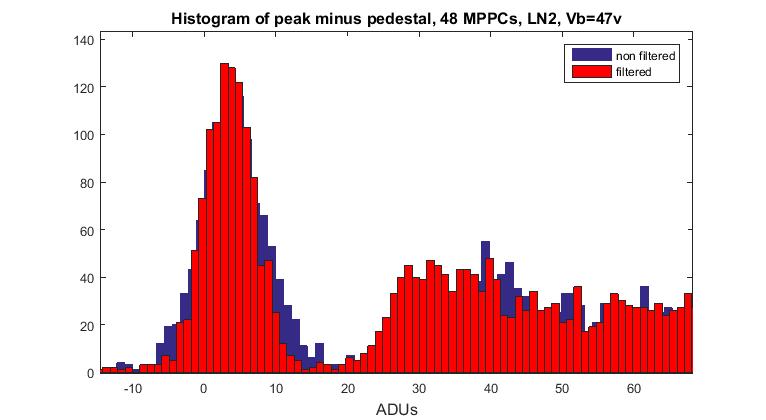 Histograms of
Noise and 1st , 2nd PE
Good reduction of noise by filtering.
The 1st, 2nd PE spectrums do not change.
7
Presenter | Presentation Title
7/18/2018
72 MPPCs vs 48 MPPCs
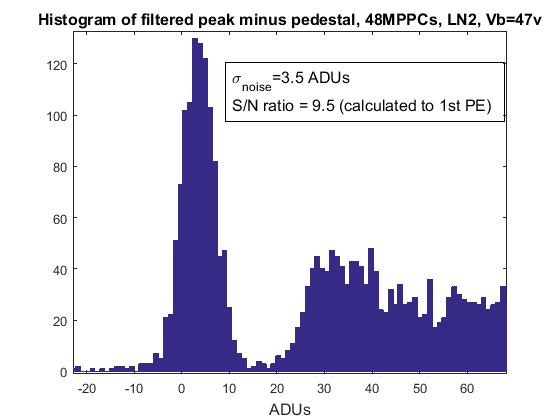 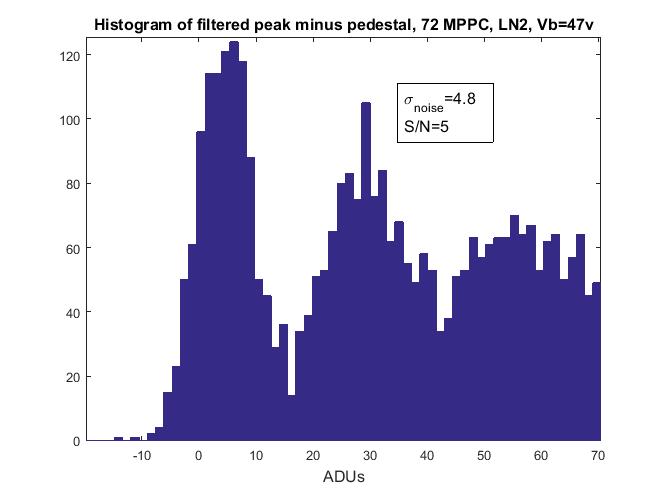 72 MPPCs: noise is higher and signal is smaller. S/N=5.
48 MPPCs: S/N=10.
S/N measured as the fit of the 1st PE peak to the σnoise.
8
Presenter | Presentation Title
7/18/2018
Effect of bias voltage on 48 MPPC
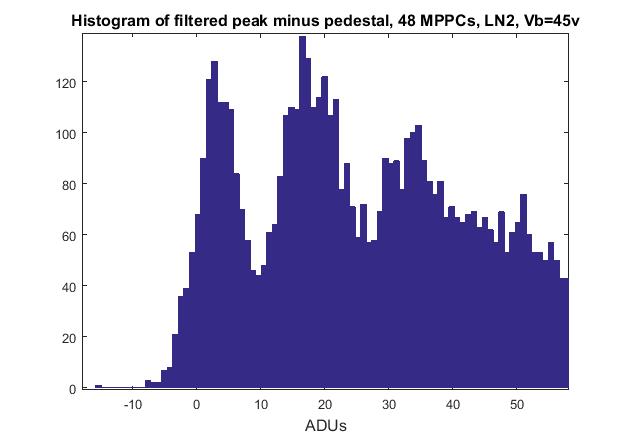 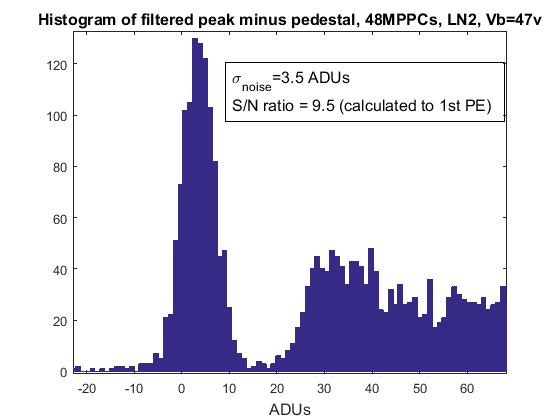 48 MPPCs Vb=47v: S/N=10.
48 MPPCs Vb=45v: S/N=5.
S/N measured as the fit of the 1st PE peak to the σnoise. 
For Vb=45v the 1st and 2nd PE histograms are better defined. Probably due an effect of Vb in the relative gains.
9
Presenter | Presentation Title
7/18/2018
Peak minus baseline vs integrated charge (0.6usec)
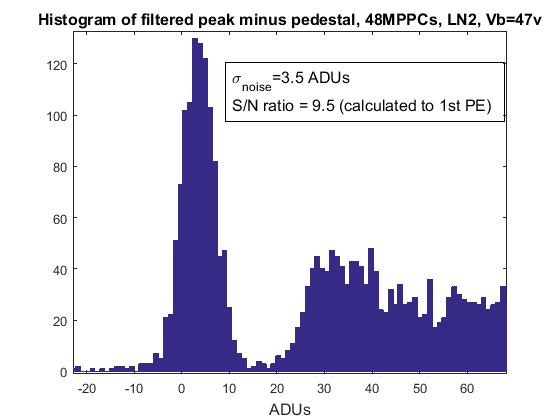 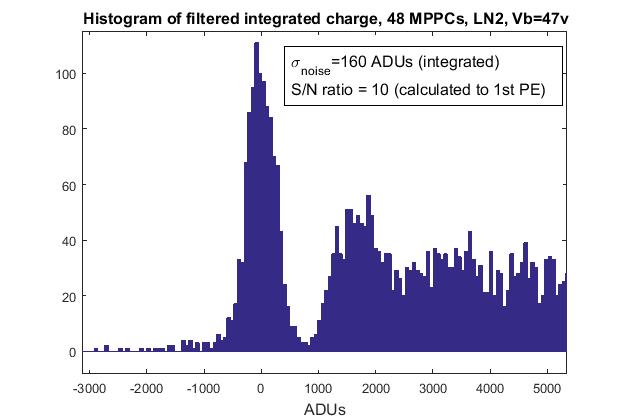 Very similar S/N.
10
Presenter | Presentation Title
7/18/2018
Mean signal 48 MPPC
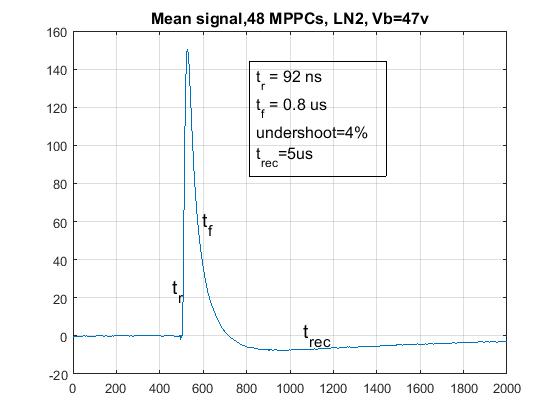 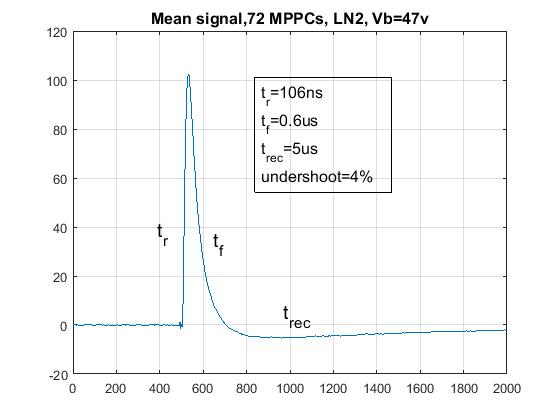 Rise time increases from 10% from 48 MPPCs to 72
11
Presenter | Presentation Title
7/18/2018
Conclusions
Board operates correctly with 48 and 72 MPPCs.
Noise is low 
Simulations and measurements are in agreement.
Characterization will continue.
NIU will probably help.
12
Presenter | Presentation Title
7/18/2018